Sustainable Tourism Networking in Europe
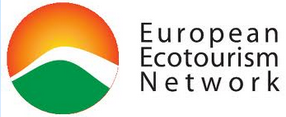 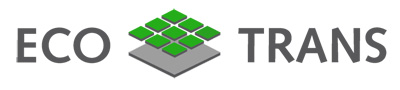 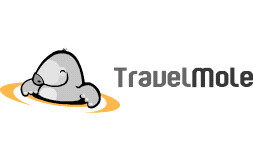 VISTAS
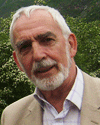 Valere Tjolle
TravelMole
www.travelmole.com 
valere@travelmole.com
Sustainable Tourism Networking in Europe
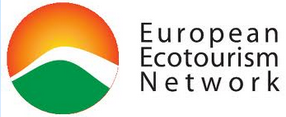 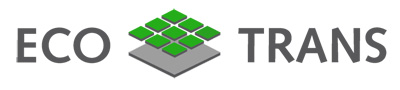 VISTAS
VISION FOR INNOVATION IN SUSTAINABLE TOURISM AWARD
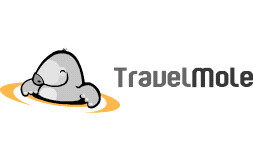 www.travelmole.com
Members:
Destinations involvement: EDEN Desinations of Excellence,   
     Quality Coast, Alpine Pearls to be broadened
Businesses involvement in receiving certificates and awards    
     and as nominating bodies
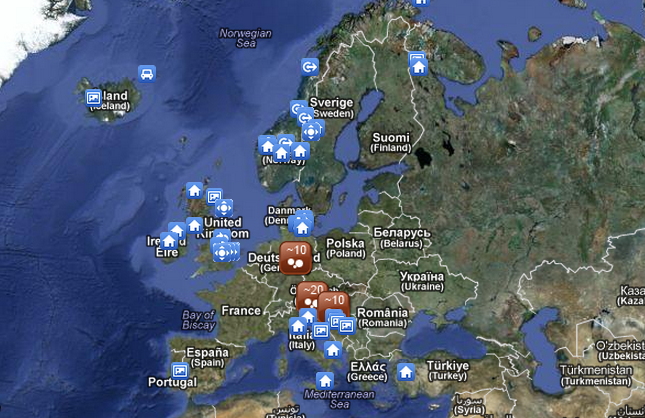 Objectives:

Recognition, showcase and promotion of excellence in innovation in Sustainable 
     Tourism
Sustainable Tourism Networking in Europe
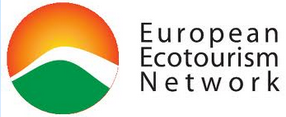 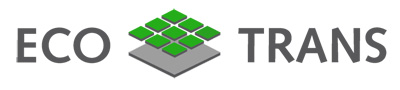 VISTAS
VISION FOR INNOVATION IN SUSTAINABLE TOURISM AWARD
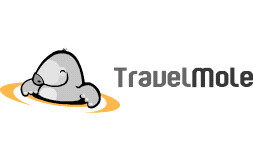 www.travelmole.com
Applied tools : 

DestiNet: Cerificates and Awards, Atlas of Excellence 

Vast promotion and showcasing of sustainable tourism globally through TravelMole.com, Vision on Sustainable Tourism and TotemTourism.com/TourismVision.com
Challenges: 

Financing
Networking
Diversity of stakeholders
Making the very successful European into a global 
    award
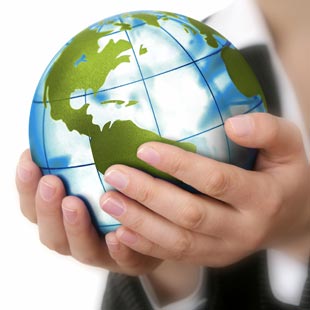